JETRO Buyer Invitation Program Business Matching Sessions inTIFFCOM 2019
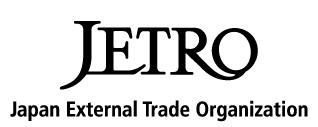 Join our Business Matchmaking Program at TIFFCOM and meet potential partners with various Japanese titles!
TIFFCOM overview
TIFFCOM 2019 Schedule：

Oct. 22  (Tue.)  BizMatch @ TIFFCOM
Oct. 23  (Wed.)  BizMatch @ TIFFCOM
Oct. 24  (Thu.)  BizMatch @ TIFFCOM
 
Place:
Sunshine City Convention Center, IKEBUKURO, Tokyo
https://www.sunshinecity-global.com/en/access/
*30-min away from the center of Tokyo by train
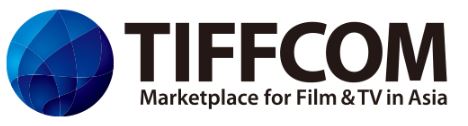 What is TIFFCOM ?
One stop market place with screening, buying, and networking opportunities with access to film and TV content.

The event is held in conjunction with the Tokyo International Film Festival.
■2018 Event Results:

17,675　Visitors
382 companies from 25 countries joined
■Organized by:
    UNI Japan
■Supported by:
    The Ministry of Economy, Trade and Industry 
■Sector:
Film, TV, Animation, Publication, Character, Mobile/Internet, Home Entertainment (VOD, DVD, Blu-ray), etc.
JETROs' support
■Key activities:
 Business matchmaking sessions (Prearranged)

■Event Plan:
    - Invited buyers	         : 10-12
    - Japanese sellers    : 50(expected)
    
■2018 Event Results:
    -Invited buyers                 : 10
    -Japanese sellers            : 53
    -Number of meetings       : 250
■Attendees Schedule: 
Oct. 21  (Mon.) Arrive in Tokyo
Oct. 22  (Tue.)  BizMatch @ TIFFCOM
Oct. 23  (Wed.)  BizMatch @ TIFFCOM
Oct. 24  (Thu.)  BizMatch @ TIFFCOM
Oct. 25  ( Fri.)  Leaving from Tokyo
Invitation Guidelines
1. JETRO will select buyers from all countries / regions.
2. JETRO will publicly recruit Japanese sellers, revealing names of invited buyers.
3. JETRO will arrange meetings based upon both sellers and buyers request.
JETRO invite buyers who
• Has a strong desire to distribute Japanese films/TV contents in overseas markets.
• Has authority to select and make procurement decisions.
• Has an established business in overseas films/TV contents markets.
Travel Conditions:
• JETRO covers the following cost for 1 person per company: Airfare*, transportation*,  
   accommodation*, and 1 interpreter for meetings*  in Japan*(if necessary).
   *All fees are within JETRO rules.
• Additional participant(s) will be permitted, but the cost will be at his/her own expense.
• All invitees are asked to follow the prepared schedules and agenda (business meetings).
Business Matching
• Each invited buyer will be given a dedicated table to conduct a series of business meetings.
• Recruitment of Japanese sellers will start AFTER all invited buyers have been finalized. Japanese companies will apply for business matchmaking with a specific interest in your company. 
• JETRO sends invitations to companies that may include TIFFCOM exhibitors,
  JETRO activity past participants.
• All meetings are pre-arranged. Each meeting will run for 30-45 minutes (tentative).
• Language: English (An interpreter will be arranged per company.)
• The list of participating Japanese companies will be finalized by the beginning of October.
• Buyers can also meet with TIFFCOM exhibitors.
Required Information for Application
During the nomination process of JETRO’s invitation program, a candidate will be asked to provide some information (See the application form).
Time Line